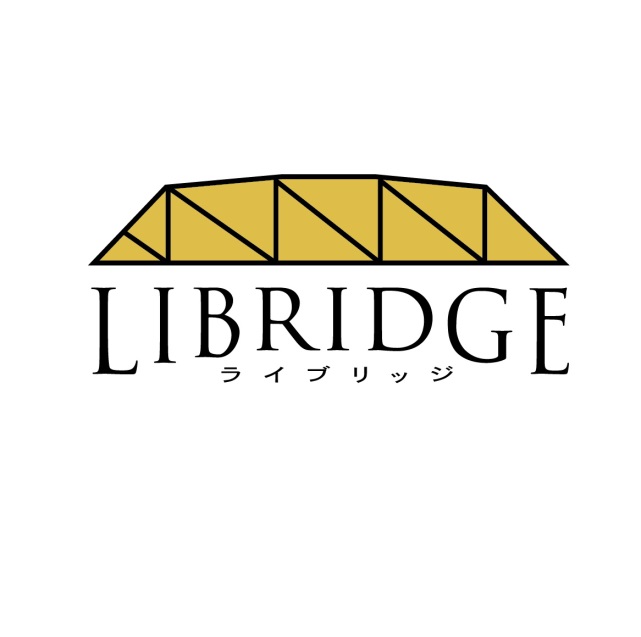 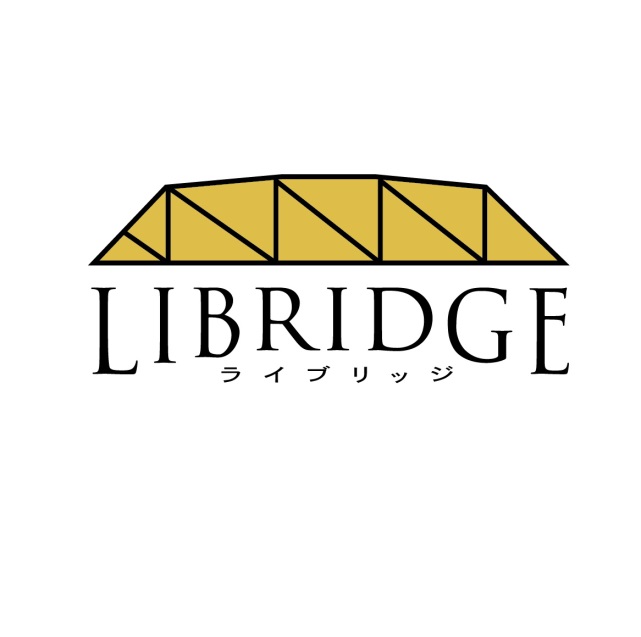 選ばれる相続コンサルタント養成講座＜第４講＞相続ビジネス・価格決定の考え方と事例あなたにふさわしい見込客（パーフェクトカスタマー）
相続ビジネスにおける
価格設定の考え方と事例集
クライアントは何にお金を払うか？
HPなどで言語化・見える化しないと
伝わらない！！
商品・サービス
　そのものではなく、
それを通して提供される
お金
価値
川口式

相続コンサルティング契約

フィー設定の考え方
顧客の資産総額の◯％
というフィー設定はしていない。

「時給３万円」という設定で
月２時間の関わりを前提に
６万円/月前後のコンサルティングフィーを基準にして決定。

現在は６ヶ月のプロジェクトに対して３０万円（税別）
のフィーをチャージすることが多い。

（資産総額の◯％というフィー設定も考えられる）
①【既に「争族」になっているパターン】
・相談者：７０歳女性
・ファーストコンタクト：２０１６年３月２５日
・受任日：２０１６年４月２日
・受任までの面談回数：２回
・ソース：同級生の父からの紹介
・相談内容：１０年前に亡くなった母名義の不動産に住んでいる実の娘と揉め事になっている
①【既に「争族」になっているパターン】
受任内容
・詳細なヒアリング
・速やかに弁護士へ繋ぐ
・弁護士へ要望を伝える
・弁護士にクライアントの真意を伝える
・クライアントからの質問や相談を無制限に受ける
・クライアントの不安を聞く
・必要に応じてクライアントの現状を弁護士に伝える

受任金額：相続コンサルティング契約　５万円
②【相続登記だけパターン】
・相談者：６０歳男性
・ファーストコンタクト：２０１７年１０月３０日
・受任日：２０１７年１１月７日
・受任までの面談回数：２回
・ソース：Facebookを見た人の父
・相談内容：３年前に亡くなった父名義の不動産について、千葉に住む兄が「富山の不動産は任せる」と言われたが、これから何をすればいいかわからない。
②【相続登記だけパターン】
受任内容
・詳細なヒアリング
・問題点を整理して抽出
・今回は相続登記だけを整えるということで合意
・速やかに司法書士へ繋ぐ
・司法書士のサポート
・クライアントからの質問や相談を無制限に受ける
・クライアントの不安を聞く
・必要に応じクライアントの現状を司法書士に伝える

受任金額：相続コンサルティング契約　５万円
③【相続税申告中心パターン】
・相談者：４０歳女性
・ファーストコンタクト：２０１５年７月１１日
・受任日：２０１５年７月１５日・受任までの面談回数：２回
・ソース：以前からの知り合い（Facebookでも友達）
・相談内容：祖母が３ヶ月前に亡くなり、母が唯一の相続人だが、相続税について何も分からないので教えて欲しい。
③【相続税申告中心パターン】
受任内容
・詳細なヒアリング
・問題点を整理して抽出
・今回は相続税の申告が必要ということを伝える
・速やかに税理士へ繋ぎ、協業
・税理士のサポート（財産目録の整理）
・クライアントからの質問や相談を無制限に受ける
・クライアントの不安を聞く
・必要に応じてクライアントの現状を税理士に伝える

受任金額：相続税申告サポート契約　１０万円
④【フルコンサルパターン】
・相談者：７６歳男性
・ファーストコンタクト：２０１７年３月２５日
・受任日：２０１７年５月２日・受任までの面談回数：３回
・ソース：出演したラジオを聞いて
・相談内容：自分の相続の時に相続税がどのくらいかかるか心配。不動産を多数所有しており、これをどのように引き継いでいくのがいいか分からない。
④【フルコンサルパターン】
受任内容
・詳細なヒアリング
・問題点を整理して抽出
・フルコンサルティングの提案
・相続対策のロードマップ作成
・相続税事前調査→税理士と協業
・生前贈与サポート
・生命保険最適化サポート
・家族会議支援
・遺言書作成サポート
・クライアントからの質問や相談を無制限に受ける
・クライアントの不安を聞く
・必要に応じてクライアントの現状を士業に伝える

受任金額：相続コンサルティング契約　３０万円（６ヶ月）
⑤【経営者の「事業承継顧問」パターン】
・相談者：６２歳女性（医療法人理事長）
・ファーストコンタクト：２０１７年９月１日
・受任日：２０１７年９月１４日・受任までの面談回数：２回
・ソース：同じ経営者団体に所属
・相談内容：子供がいない自分だが、そろそろ事業の承継について考えている。事業承継だけでなく、相続のことも心配。生命保険も沢山入りすぎてて・・・
「相続顧問契約」という可能性
⑤【経営者の顧問パターン】
受任内容
・詳細なヒアリング
・問題点を整理して抽出
・「相続・事業承継顧問契約」の提案
・相続対策のロードマップ作成
・相続税事前調査→税理士と協業
・生前贈与サポート
・生命保険最適化サポート
・家族会議支援
・遺言書作成サポート
・クライアントからの質問や相談を無制限に受ける
・クライアントの不安を聞く
・必要に応じてクライアントの現状を士業に伝える

受任金額：相続・事業承継顧問契約　１ヶ月３万円
川口式

相続・事業承継顧問契約

フィー設定の考え方
顧問料の設定（例）

個人＝１万円／月

法人＝３万円／月

※初年度のみ着手金を別途チャージ
（着手金：１０万円〜３０万円）
あなたにふさわしい見込み客
（パーフェクトカスタマー）
２つのマーケティング戦略
A)プロダクトアウト（＝大企業）

B）マーケットイン（＝小規模事業者）
A)プロダクトアウト（＝大企業）
①商品企画立案（仮説）
②マーケット・リサーチ
③商品企画
④商品作成
⑤モニターテスト
⑥商品手直し
⑦CM・プロモーション
⑧セールス
低単価・大量販売
B）マーケットイン（＝小規模事業者）
①パーフェクトカスタマー（PC）のペルソナ設定
②PCのニーズ（需要）＆ウォンツ（欲求）のリサーチ
③ニーズ＆ウォンツの解決策のリサーチ
④解決策を商品としてパッケージ化（見える化）
⑤モニターテスト
⑥商品手直し
⑦プロモーション
⑧プラットフォーム・セリング（セミナー、LPなど）
高単価・少量販売
パーフェクト・カスタマー（理想の顧客）
【顧客戦略の基本】
顧客を選ぶ会社は、顧客に選ばれる。
顧客を選ばない会社は、顧客にも選ばれない。
例）
A：みなさんに、耳寄りなお知らせがあります。
B：小学生のお子さん　がいらっしゃる　教育に関心　のある　お母様　に
耳寄りなお知らせがあります。
条件をつける方が届きやすい！
パーフェクト・カスタマー（理想の顧客）
パーフェクトカスタマー像を明確に設定しないと、
顧客と感情的なつながりが持てない。
この会社は自分にぴったりの会社だ、
というコミュニティ意識を持ってもらえない。

説得しないでも買ってくれる理想の顧客は？
「理想の顧客像」というヴィジョンを明確に描くことで、
それに近い人が引き寄せられてくる。
「ペルソナ」とは
ペルソナはあなたのサービスを
いかにも買ってくれそうな人ではありません。

あなたがたった1回の人生を賭けてやっている相続ビジネスを通して、

「この人の助けになりたい！」
「この人の悩みを私が救ってあげるんだ！」
「こんな悩みを持っている人は私を見つけて！」
「私にはそれができるんだから！」

そんな人を定義づけるのが「ペルソナ設定」です。

あなたのことを

「世界でたった一人の特別な人」

と認めてくれる人、それがペルソナです。
パーフェクト・カスタマーのペルソナ設定
①基本情報
・氏名
・年齢
・性別
・職業
・年収
・キャリア
・現住所
・性格
・仕事面の境遇
・プライベート（家庭・趣味・休日の過ごし方など）
②抱えている悩み・問題
・不安、焦り、怒りなど、どんな感情を抱いているか？
・その感情が顕著に現れた時の具体的な「行動」を描写する。
→常に頭の中でつぶやいている言葉やセリフで描写。（内的言語化）
③願望・理想の状態
・どうなりたいか？という強い願望を書く。
→常に頭の中でつぶやいている言葉やセリフで描写。（内的言語化）
パーフェクト・カスタマーのペルソナ設定
④ジレンマ・葛藤の様子
・願望を持っているがそれが実現できない様子を描く。
・実行に移せない理由、制限、言い訳を描く。
→常に頭の中でつぶやいている言葉やセリフで描写。（内的言語化）
⑤問題解決のために情報を探し出す場面
・遂にその問題を解決しようと動きだす瞬間を描写。
どうやってあなたとコンタクトをとって繋がるか？
具体的な導線を想定して、行動を起こす最終局面を描く。
（例）
・ネットで調べる。（「検索キーワード」を３つ書く）
・ネット＆リアルの広告
・紹介
・チラシや名刺
・セミナーや説明会
→常に頭の中でつぶやいている言葉やセリフで描写。（内的言語化）
パーフェクト・カスタマーのペルソナ設定
①基本情報
②抱えている悩み・問題
③願望・理想の状態
パーフェクト・カスタマーのペルソナ設定
④ジレンマ・葛藤の様子
⑤問題解決のために情報を探し出す場面
【宿題①】
本日の講義を受講した感想・気付き・意見などを
Facebookグループに記入
→締切：明日13:00
【宿題②】
私が相続コンサルティング契約を結んだ本当の理由（クライアント本人登場動画）
を視聴して、感想をFacebookグループに記入
→締切：3月5日13:00
【宿題③】
パーフェクトカスタマーのペルソナ設定
→締切：次回講義まで
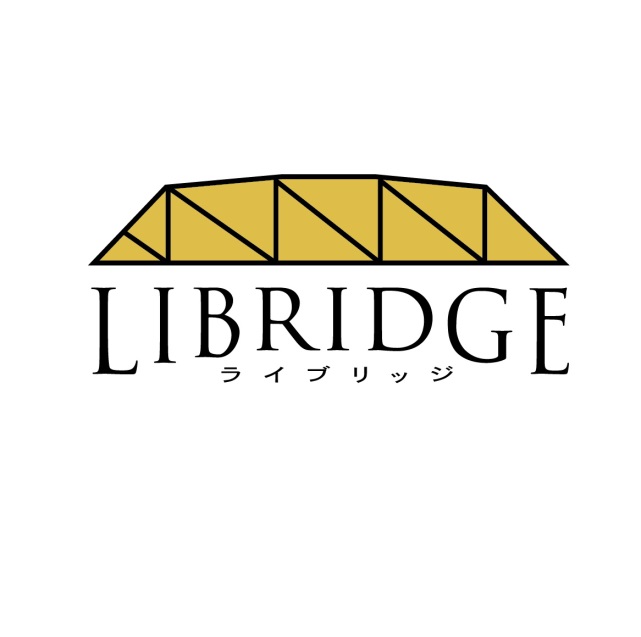 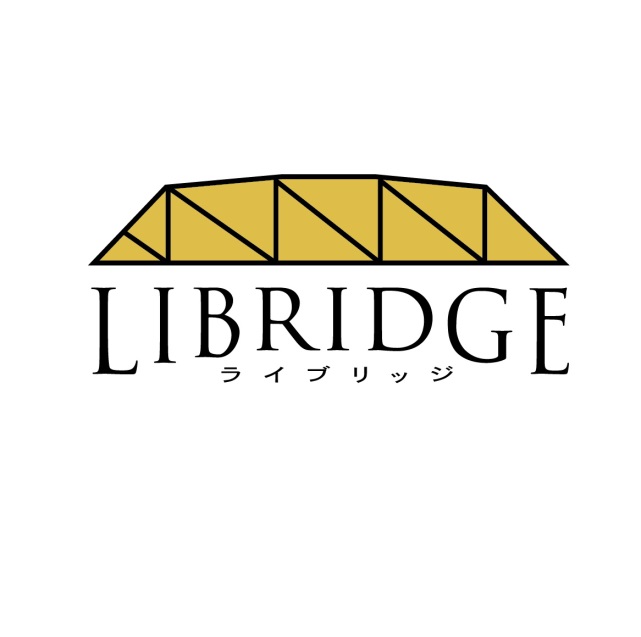 選ばれる相続コンサルタント養成講座＜第５講＞家族会議支援®︎徹底解説